What is it?
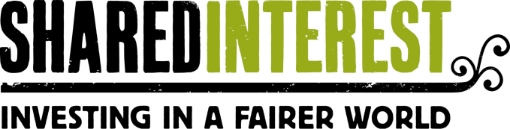 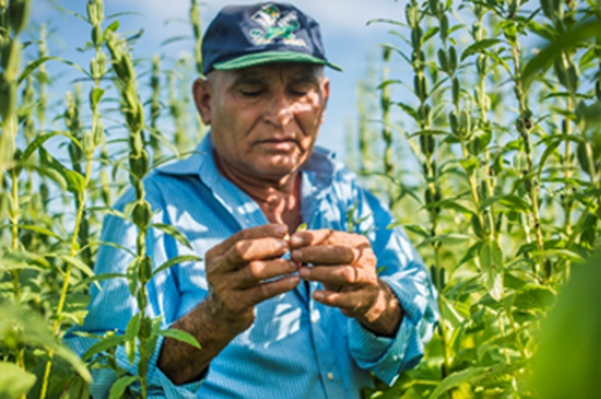 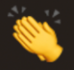 Quinoa
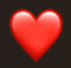 Sesame seeds
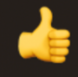 Peanuts
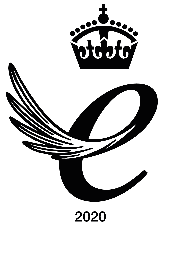 www.shared-interest.com
What is it?
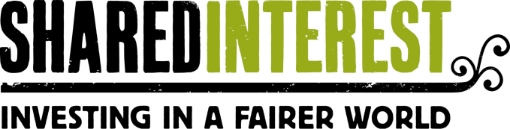 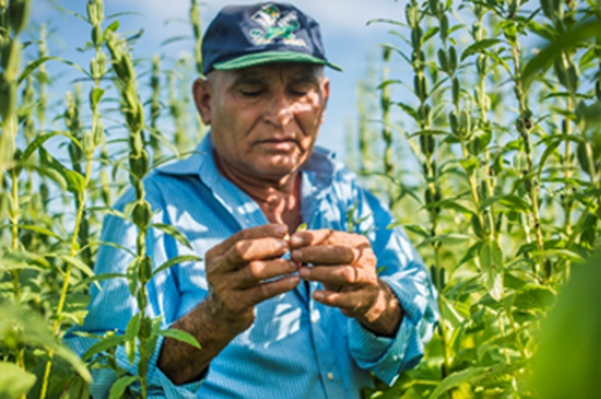 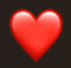 Sesame seeds
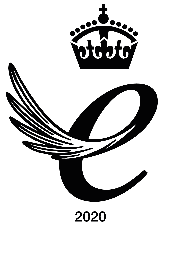 www.shared-interest.com
What is it?
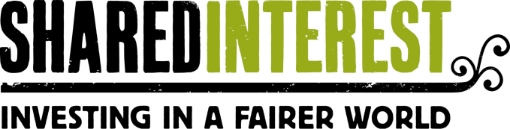 Shea nuts (used to make shea butter)
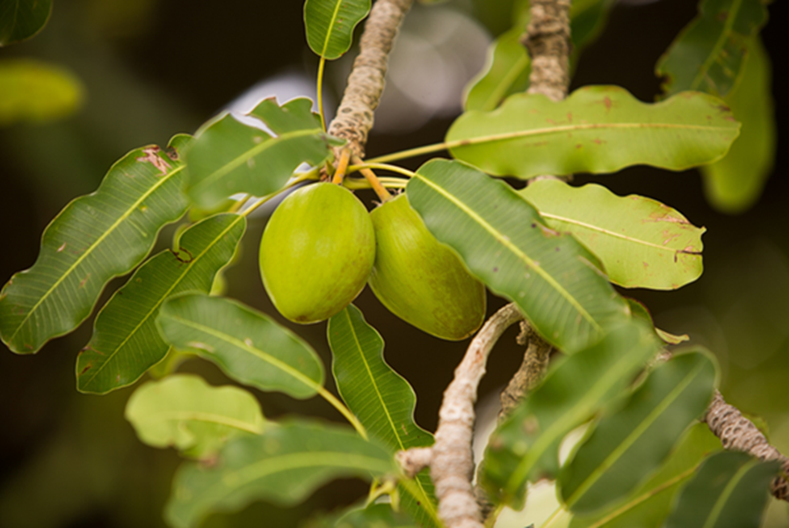 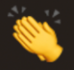 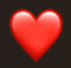 Coffee bean
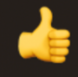 Mango
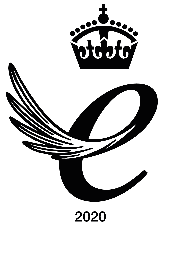 www.shared-interest.com
What is it?
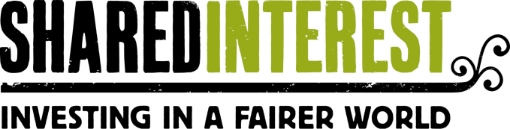 Shea nuts (used to make shea butter)
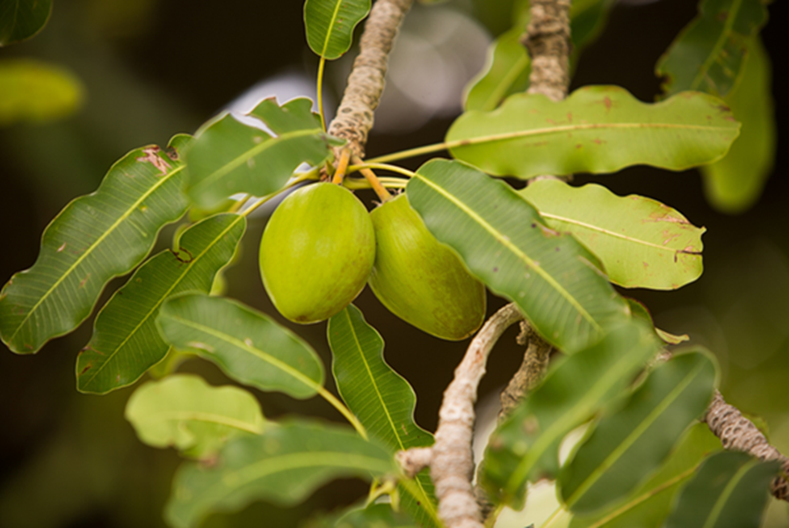 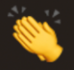 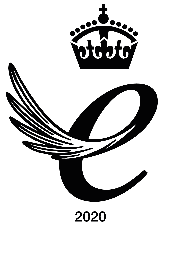 www.shared-interest.com
What is it?
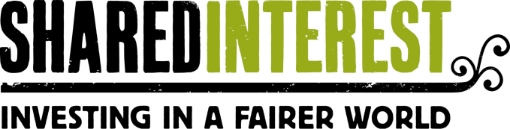 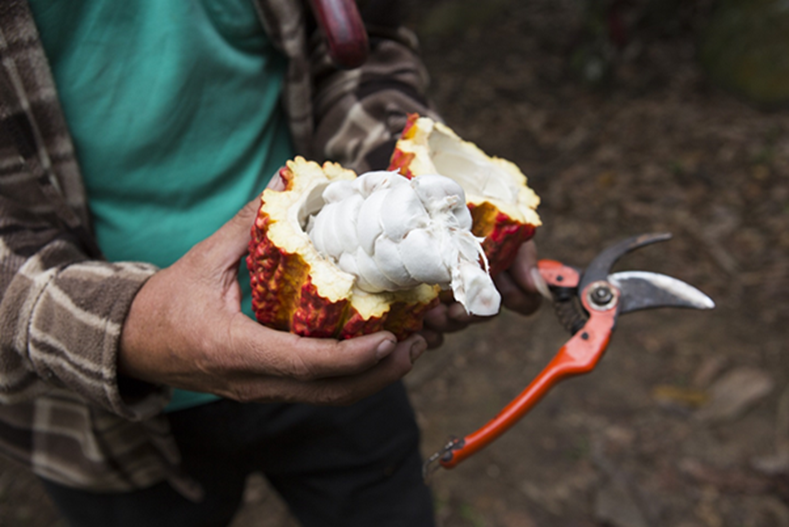 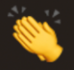 Kidney beans
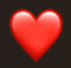 Cocoa
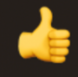 Dragon fruit
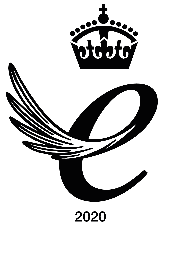 www.shared-interest.com
What is it?
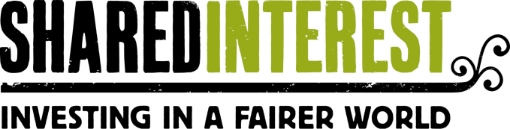 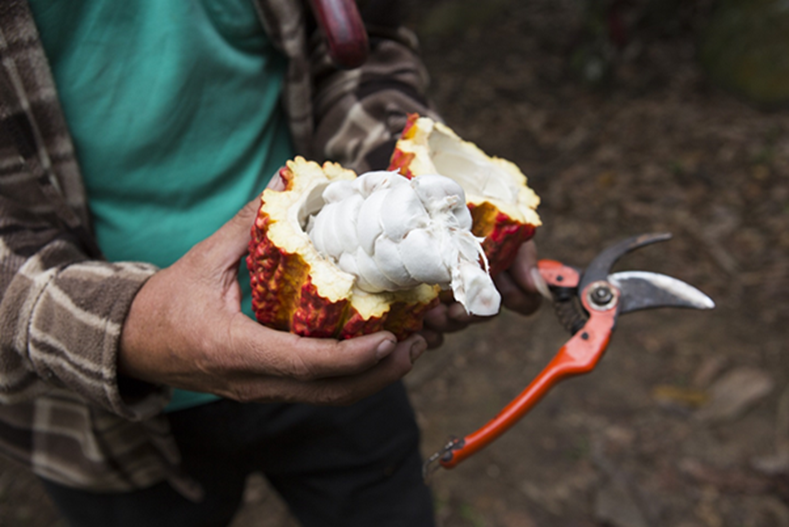 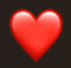 Cocoa
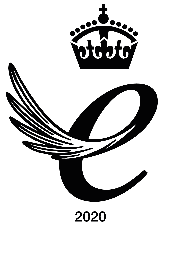 www.shared-interest.com
What is it?
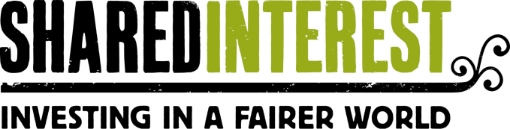 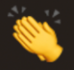 Mango
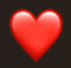 Tomato
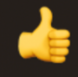 Cashew nut
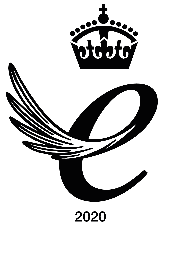 www.shared-interest.com
What is it?
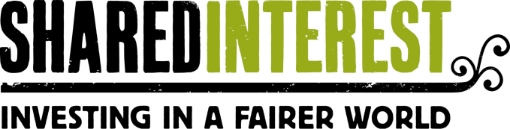 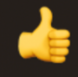 Cashew nut
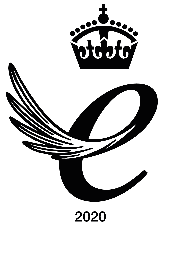 www.shared-interest.com
What is it?
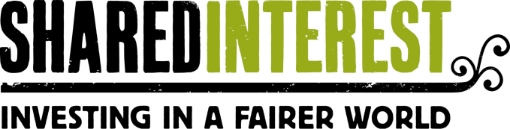 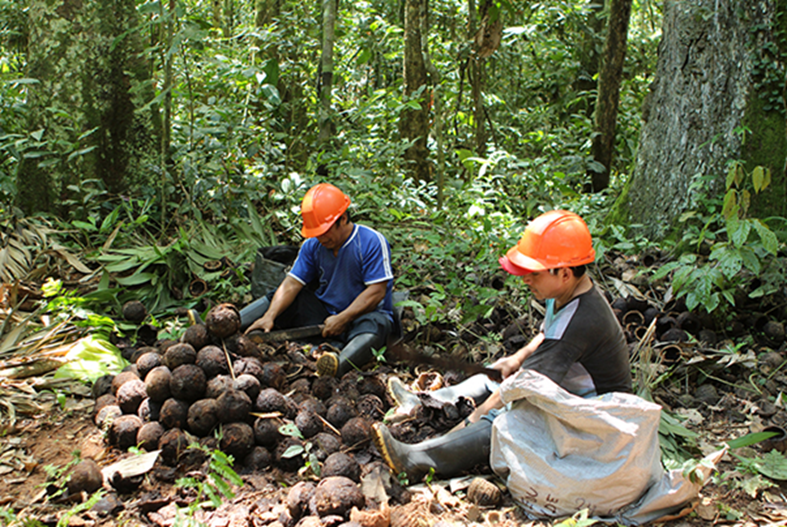 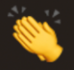 Brazil nuts
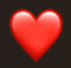 Coconuts
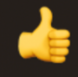 Bananas
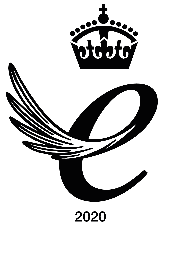 www.shared-interest.com
What is it?
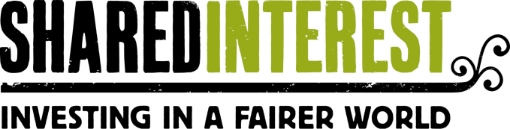 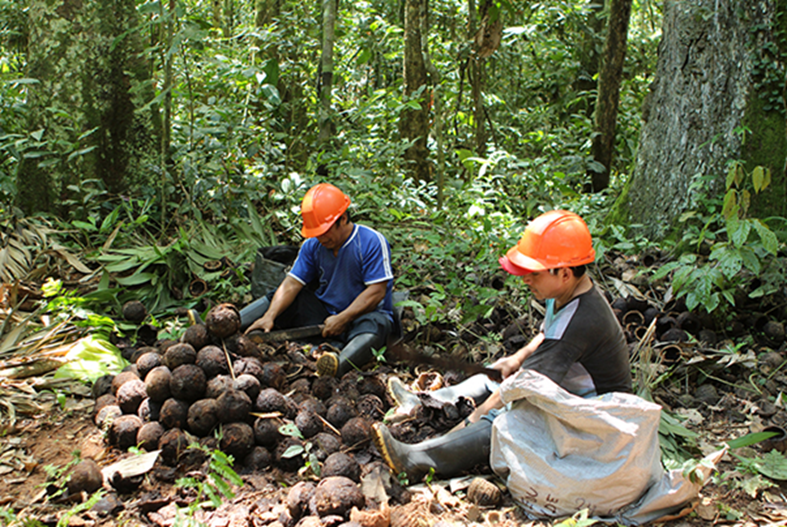 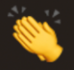 Brazil nuts
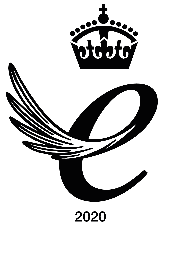 www.shared-interest.com
What is it?
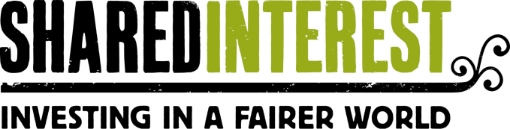 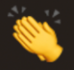 Green beans
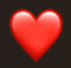 Bananas
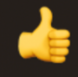 Vanilla pods
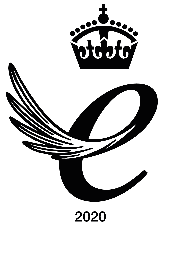 www.shared-interest.com
What is it?
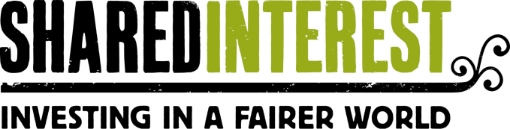 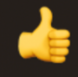 Vanilla pods
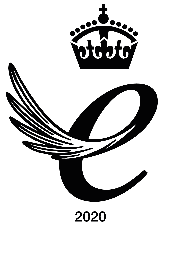 www.shared-interest.com